Importare files esterni
Se si tratta di File Excel, è necessaria l’istallazione di un package readxl e poi richiamarlo con library(readxl)
Anche per importare files esterni ci sono vari modi alternativi.
1. Definita la cartella di lavoro con il setwd(), è possibile selezionare direttamente dalla Finestra 4 il file che si vuole importare. Ad esempio la matrice trasporti.
2. Si clicca su Import Dataset
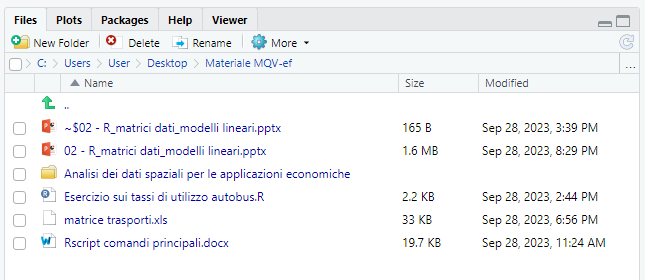 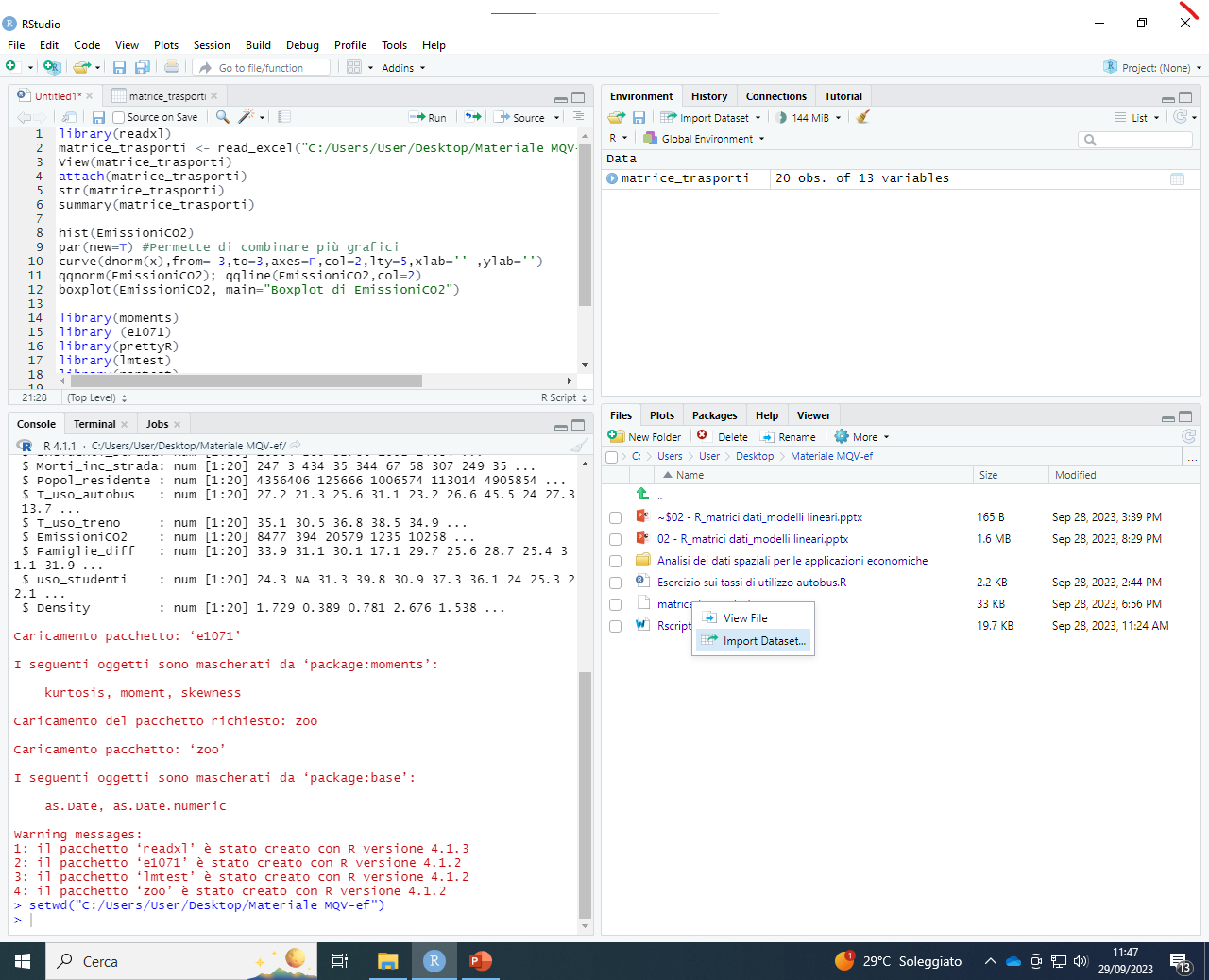 1
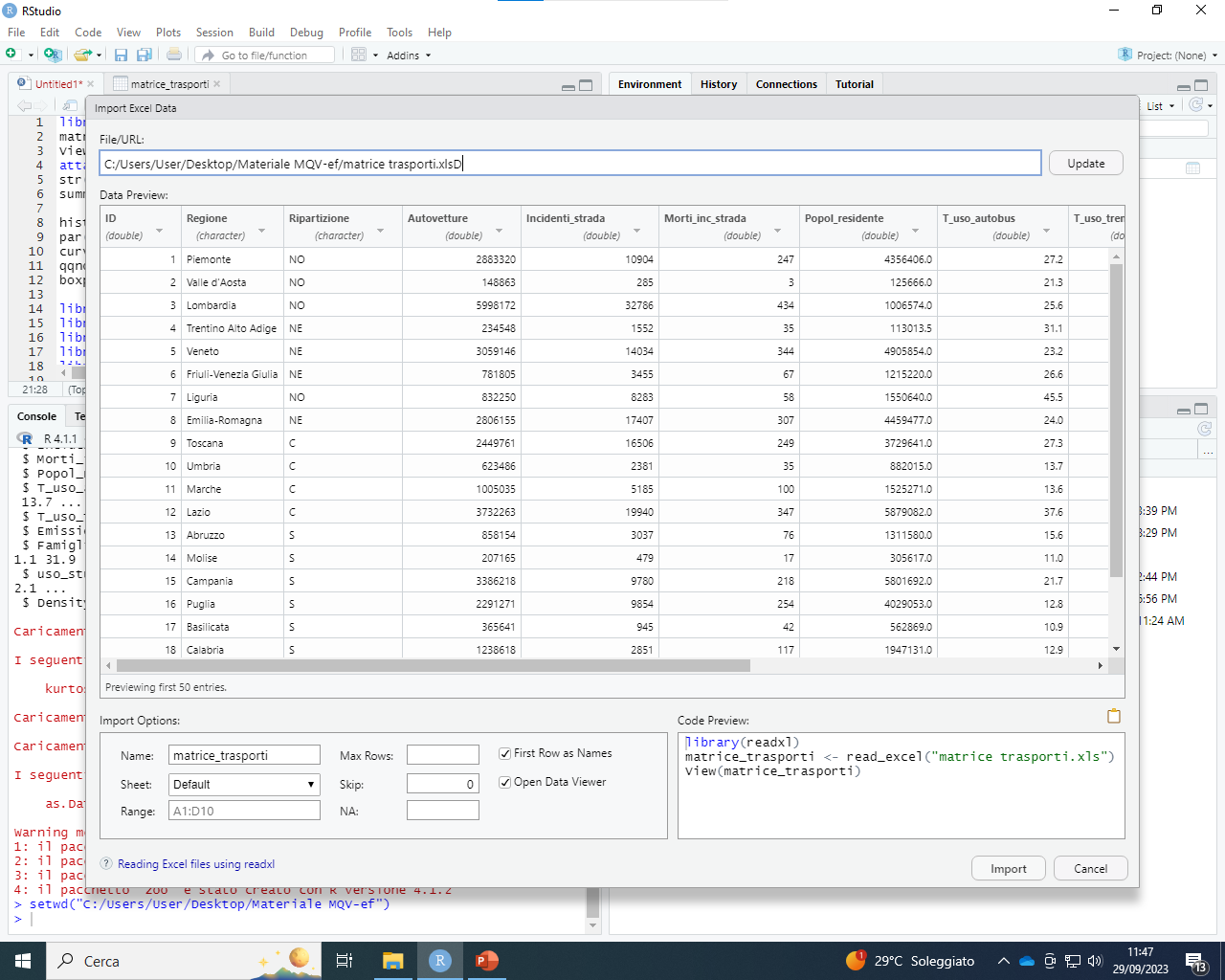 3. Si aprirà questa finestra e una volta cliccato su Import, la matrice sarà importata su R.
Nella console dei comandi (Finestra 3) compariranno i seguenti comandi:
> library(readxl)
> matrice_trasporti <- read_excel("matrice trasporti.xls")
> View(matrice_trasporti)
2
Importare files esterni
In alternativa
1. Dalla Finestra 2 (in alto a destra) , cliccare su Import Dataset.Se si tratta di un foglio Excel, cliccare su From Excel.
2. Si aprirà questa finestra, cliccare su Browser, selezionare il file e cliccare su Import
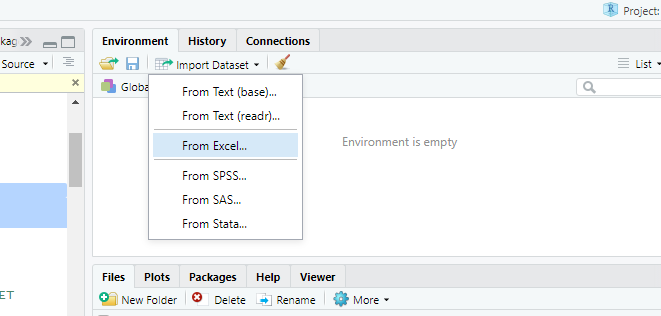 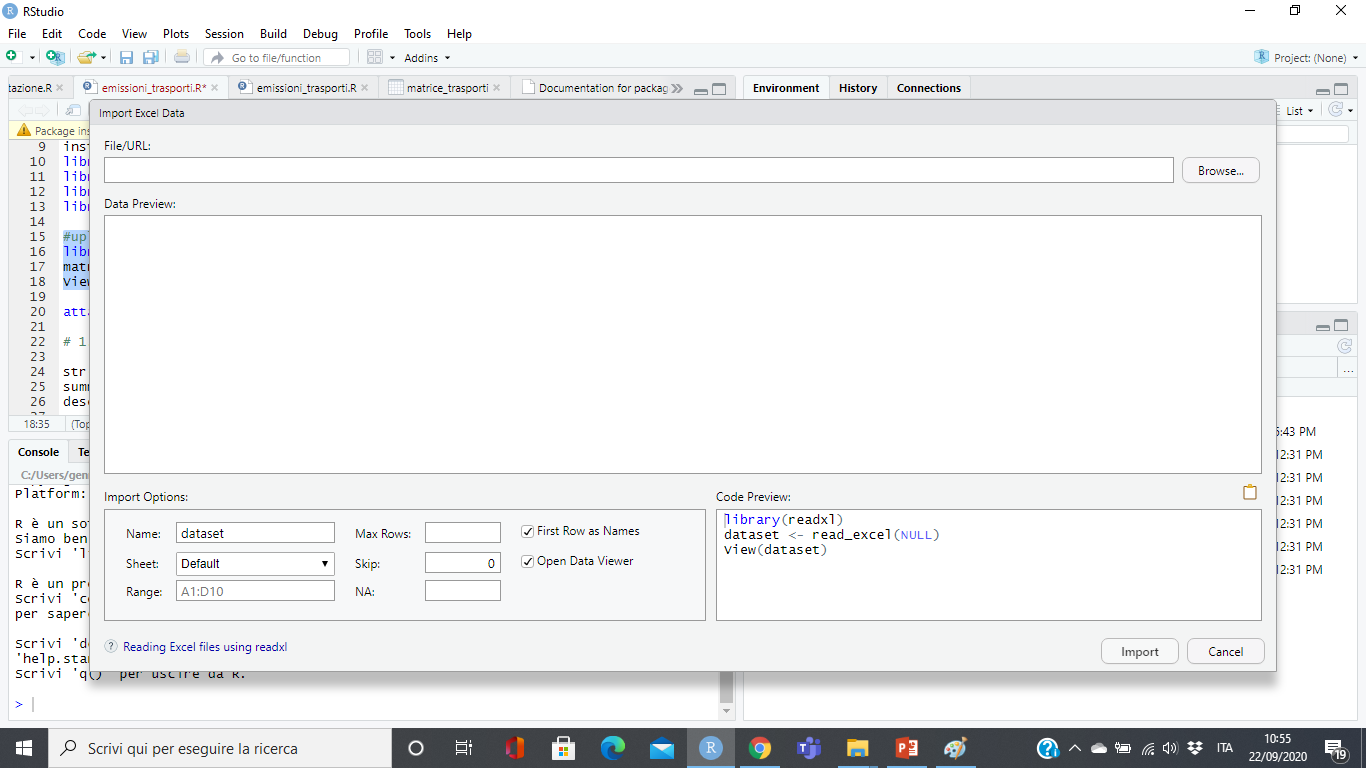 3
Analisi descrittive
# updating R:
install.packages("installr")
library(installr)
updateR() 

install.packages ("e1071")   #kurtosis and skewness / fBasics
install.packages("prettyR")  #descriptive
install.packages("lmtest")
install.packages("nortest")
library (e1071)
library(prettyR)
library(lmtest)
library(nortest)
4
Analisi descrittive
#conserva in memoria la matrice indicata
#ed è possibile così selezionare direttamente le variabili interne alla matrice
attach(matrice_trasporti)
# 1.1________________________________________ DESCRIPTIVE ANALYSIS: DATASET

str(matrice_trasporti)                               #indica la struttura della matrice
summary(matrice_trasporti)                   #riassume le principali statistiche descrittive
5
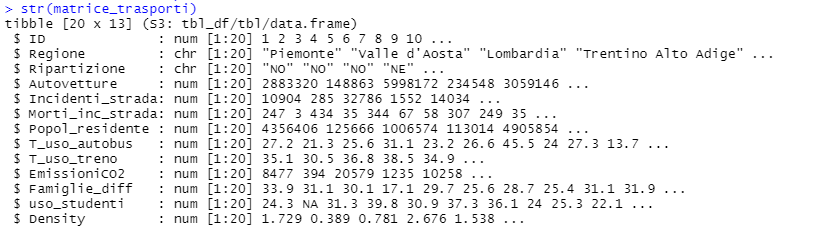 La funzione str ci restituisce informazioni su ciascuna variabile: quasi tutte le variabili sono numeriche, tranne Regione e Ripartizione che sono variabili di carattere
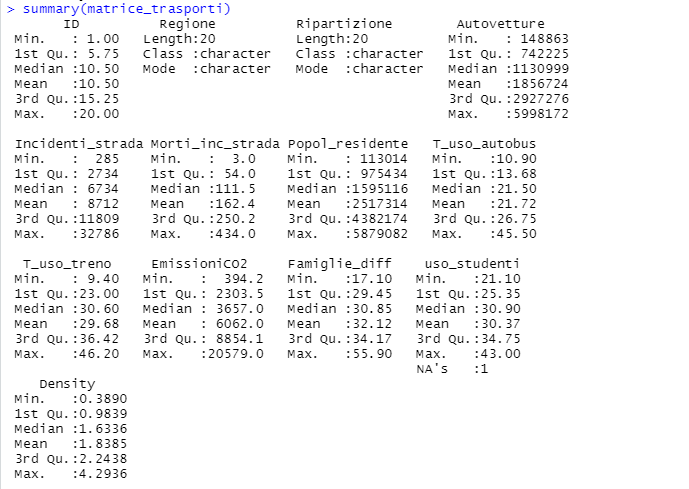 Invece la funzione summary ci restituisce le principali statistiche descrittive di tutte le variabili che compongono la nostra matrice trasporti
6
Analisi descrittive
# 1.2________________________________________ DESCRIPTIVE ANALYSIS: Emissioni_CO2
par(new=T) #Permette di combinare più grafici
curve(dnorm(x),from=-3,to=3,axes=F,col=2,lty=5,xlab='' ,ylab=‘’) 
#permette di aggiungere la curva della distribuzione normale sull’istogramma
hist(EmissioniCO2) #restituisce l’istogramma della variabile
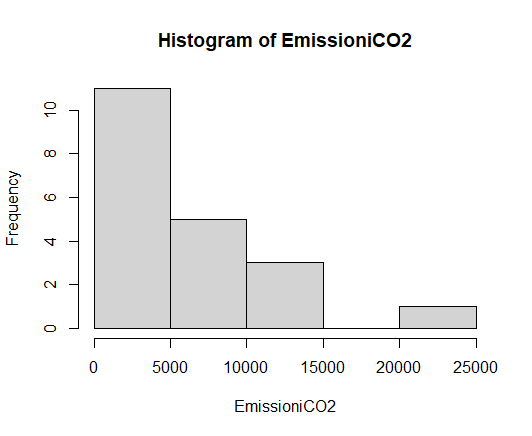 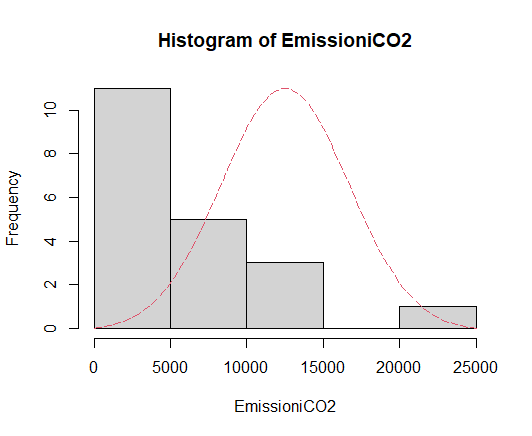 7
qqnorm(EmissioniCO2); qqline(EmissioniCO2,col=2)
# le funzioni qqnorm e qqline vengono utilizzate per creare un grafico quantile-quantile (QQ plot) per valutare la normalità di una distribuzione.
boxplot(EmissioniCO2, main="Boxplot di EmissioniCO2")
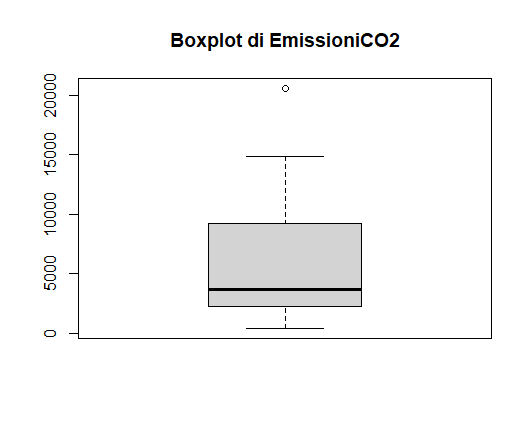 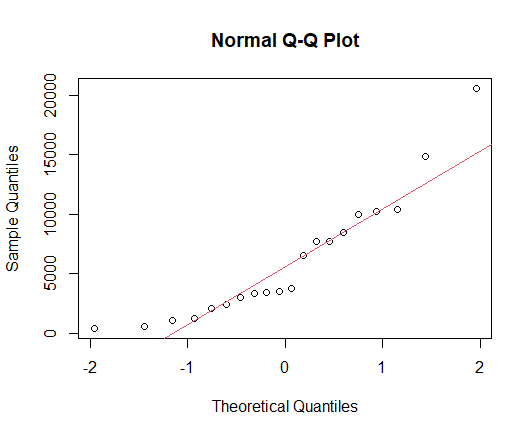 #Measures of Skewness and Kurtosis
skewness(EmissioniCO2) 
kurtosis(EmissioniCO2)  
#Questi indici permettono di confermare quanto mostrano i grafici
8
Trasformazioni di variabili
La trasformazione di variabili permette di «normalizzarle». Esistono varie trasformazioni, quella più comune è la trasformazione logaritmo
hist(LOG_Emissioni)
par(new=T) 
curve(dnorm(x),from=-3,to=3,axes=F,col=2,lty=5,xlab='' ,ylab='')
#logarithmic transformation
attach(matrice_trasporti) 
LOG_Emissioni<-log(EmissioniCO2)
#oppure
matrice_trasporti$LOG_Emissioni<-log(EmissioniCO2)
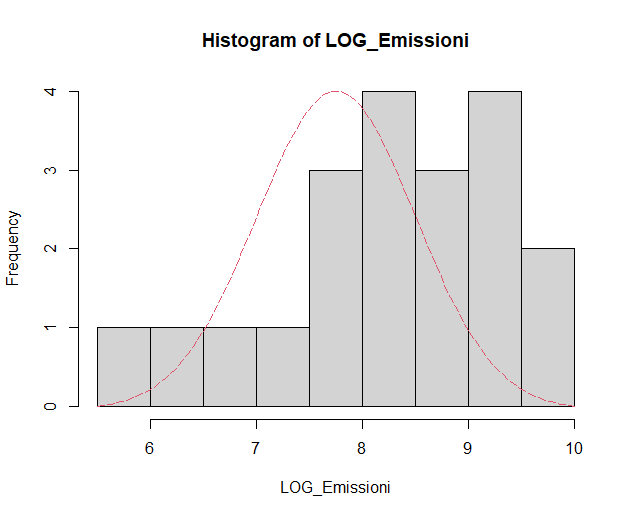 9
qqnorm(LOG_Emissioni); qqline(LOG_Emissioni,col=2)
boxplot(LOG_Emissioni)
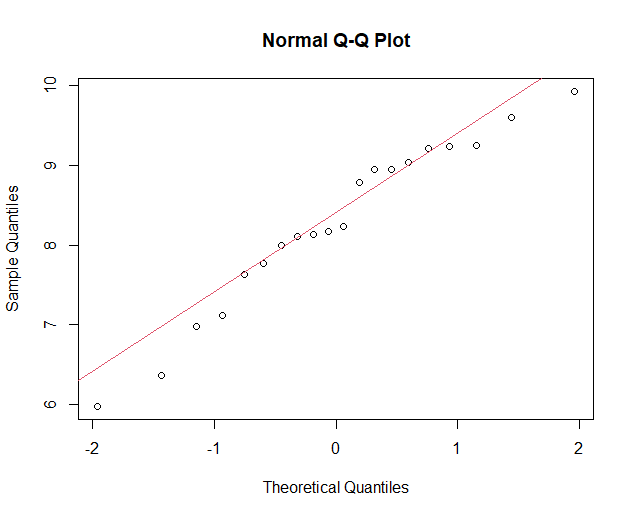 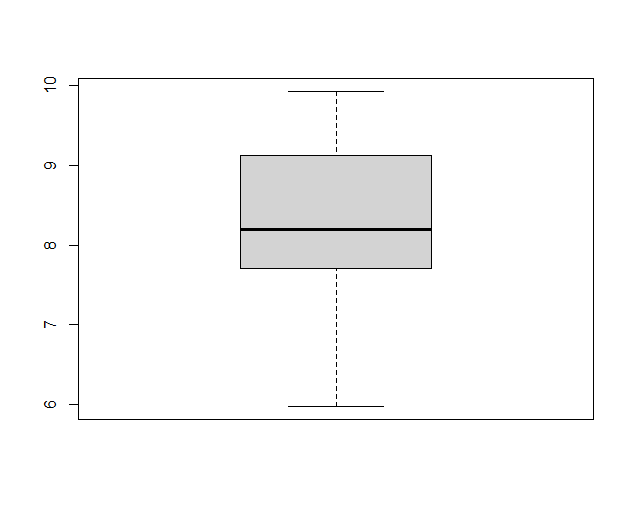 10
Correlazione
Y= Emissioni CO2
X= Autovetture
Graficamente, la correlazione può essere visualizzata tramite grafico a dispersione o scatter plot:
Per costruire la matrice di correlazione
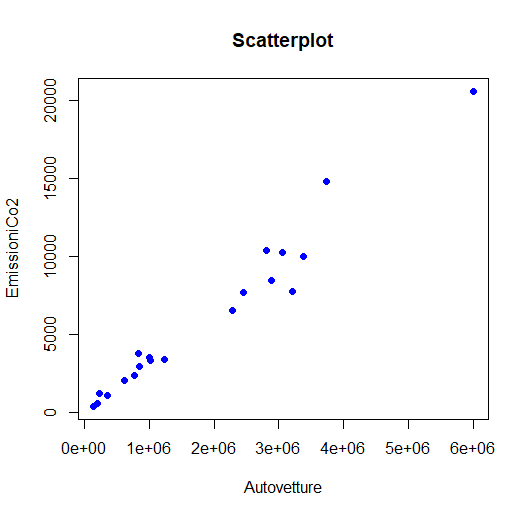 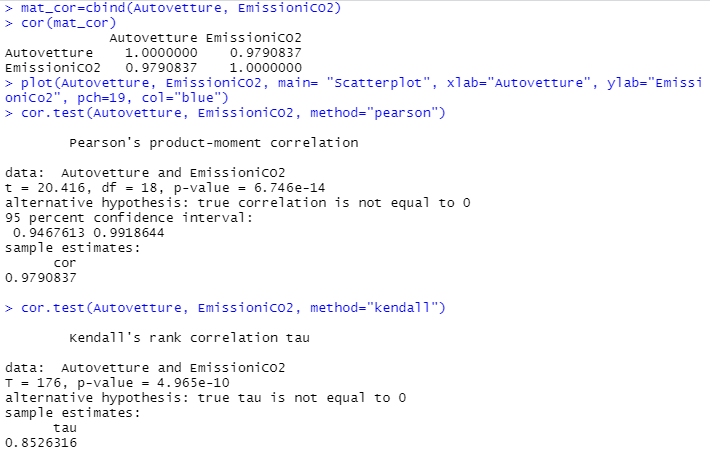 #creo una matrice mat_cor
#calcolo la correlazione della matrice.  
NB: sulla diagonale principale ci saranno sempre tutti valori pari ad 1, perché ciascuna variabile è perfettamente correlata a se stessa.
Dalla matrice di correlazione e dallo scatter plot si evince una correlazione positiva
11
Test di correlazione
Esistono vari test di correlazione, a seconda del tipo di variabili considerate
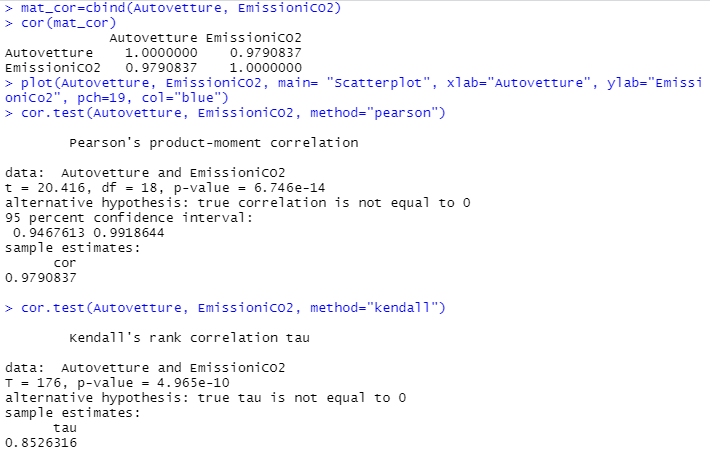 Indice di Pearson è il più comune ed è utilizzato per valutare la correlazione lineare tra due variabili continue
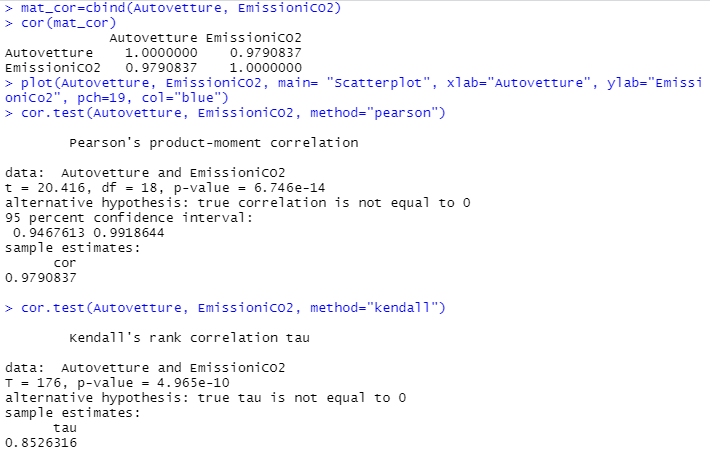 L’ Indice di Kendall e di Spearman sono utilizzati per valutare la correlazione lineare tra due variabili ordinali o non parametriche.
Il primo è un indice più robusto e misura la concordanza o la discordanza tra le classificazioni ordinali delle due variabili, ignorando i valori numerici esatti delle osservazioni. Il secondo, invece, calcola la correlazione tra i ranghi delle osservazioni delle variabili.
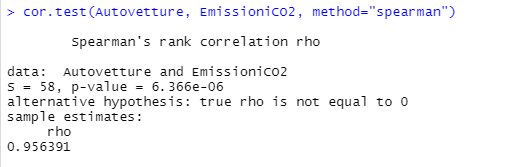 12
Regressione lineare semplice (1)
#2____________________LINEAR REGRESSION MODEL
lm(EmissioniCO2~Autovetture) 		#Regressione lineare delle EmissioniCO2 su Autovetture
reg1<-lm(EmissioniCO2~Autovetture)     #Crea un oggetto con l’output della regressione 
summary(reg1)				#Visualizza i principali risultati della regressione 

confint(reg1, level = 0.90)		#Intervalli di confidenza dei parametri 
confint(reg1, level = 0.95)
confint(reg1, level = 0.99)
13
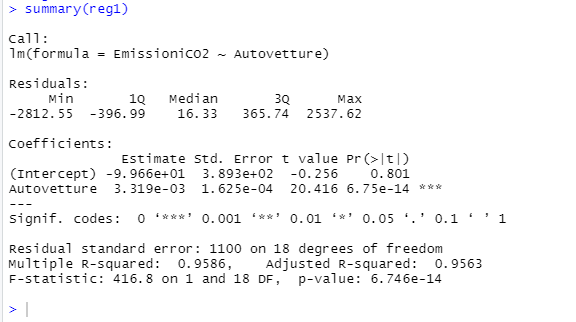 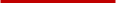 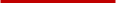 P-value (=6.746e-14) < di qualsiasi valore di α, per cui il modello è significativo!
14
Intervalli di confidenza
Si è confidenti al 90% che il numero di autovetture sia compreso tra -774.789 e 575.4675. Poiché l’intervallo  comprende lo zero, il test risulta non significativo.
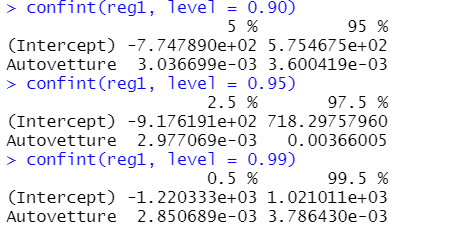 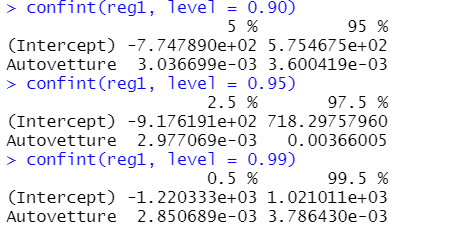 Si è confidenti al 95% che il numero di autovetture sia compreso tra 0.002977 0.003660. Poiché l’intervallo non comprende lo zero, il test risulta significativo.
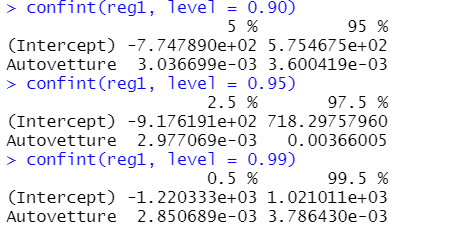 Si è confidenti al 99% che il numero di autovetture sia compreso tra 0.00285 e 0.003786. Poiché l’intervallo non comprende lo zero, il test risulta significativo.
15
Regressione lineare semplice (2)
#2.1____________________DIAGNOSTICA DELLA REGRESSIONE
par(mfrow = c (2,2))		#Divide lo spazio in quattro quadranti (2 x 2)
plot(reg)				#Grafici
res<-residuals(reg)		#Crea un oggetto con i residui della regressione
#2.2__________________________________TEST OF SPECIFICATION
#    Validation of classical model hypotheses:

#NORMALITY
shapiro.test(res)  

#HETEROSKEDASTICITY
bptest(formula(reg), data = matrice_trasporti)

#CORRELATION
dwtest(formula(reg), data = matrice_trasporti)
16
Regressione lineare multipla
########Multiple Linear Regression
#~~~~~1 CASE
reg_mul<-lm(EmissioniCO2~Density+uso_studenti+T_uso_autobus)
summary(reg_mul)
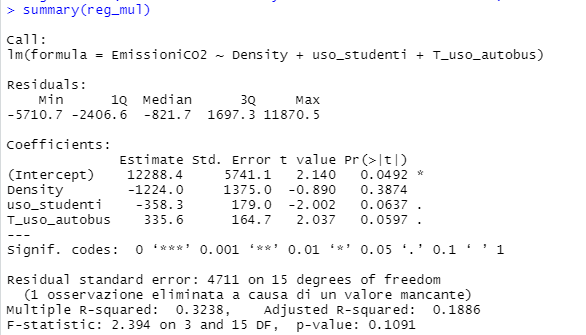 Se l’uso degli autobus aumenta di un’unità, le emissioni di C02 aumentano in media di 335.6, tenendo costante tutte le altre variabili.
P-value > qualisasi valore di α quindi il modello non è significativo
17
Intervalli di confidenza
confint(reg_mul, level = 0.90)
Si è confidenti al 90% che la densità sia compresa tra -3634.5060 e 1186.5254. Poiché l’intervallo  comprende lo zero, il test risulta non significativo.
E così via..
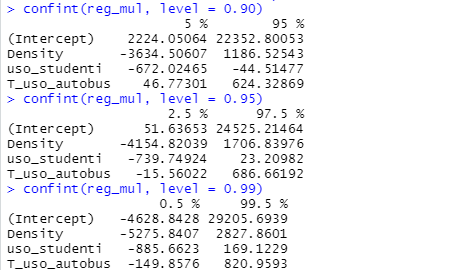 confint(reg_mul, level = 0.95)
Si può poi cambiare l’ampiezza dell’intervallo (level=)
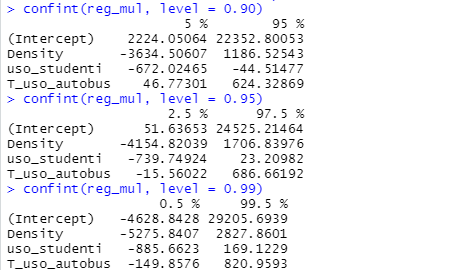 confint(reg_mul, level = 0.99)
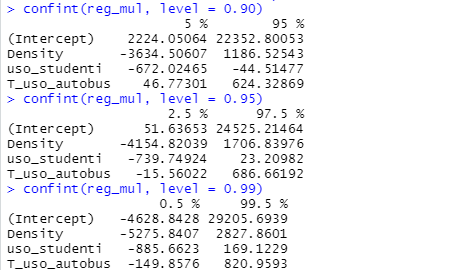 18
Regressione lineare multipla
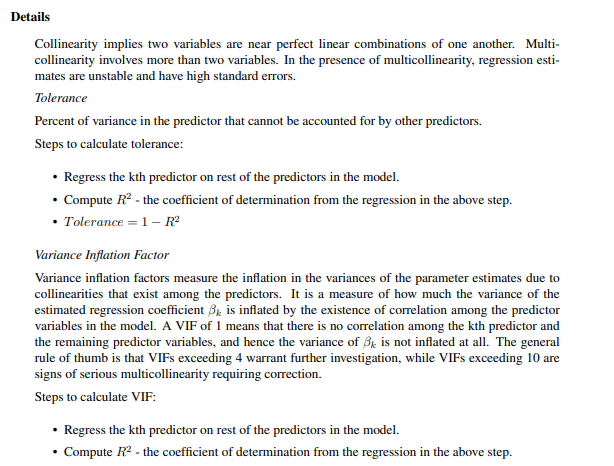 19
Regressione lineare multipla
#________________________________________DIAGNOSTIC
# variance inflation factors (VIF) – Richiede i pacchetti car e VIF
vif(reg_mul) 		#Restituisce il VIF (Variance Inflation Factor)
#VIF > 10                     problemi di multicollinearità
#________________________________________DIAGNOSTIC
# Condition Index 
install.packages("olsrr")
library(olsrr)
ols_vif_tol(reg_mul)	#Restituisce Tolerance and VIF ; #Tolerance < 0.10 collinearità
ols_coll_diag(reg_mul)	#Restituisce Tolerance and VIF
20
Regressione lineare multipla
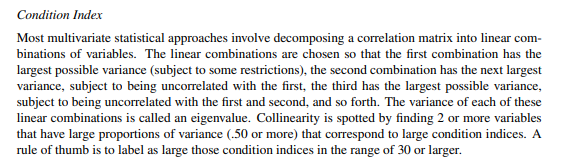 eigenvalue (autovalore) più elevato
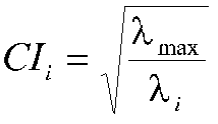 i-esimo eigenvalue
21
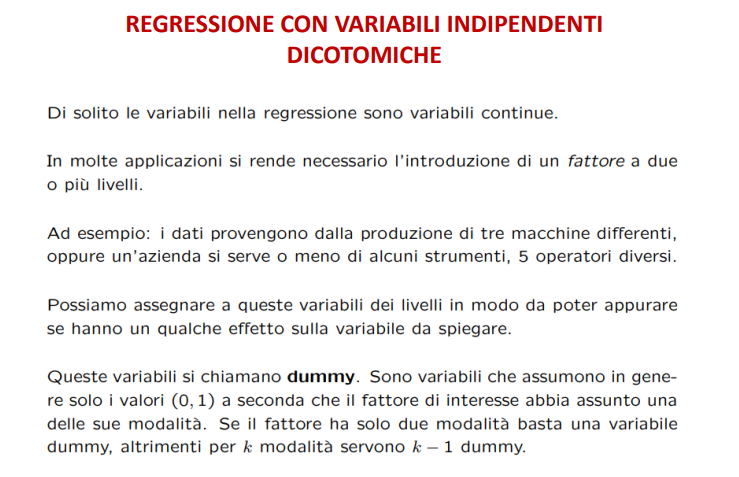 22
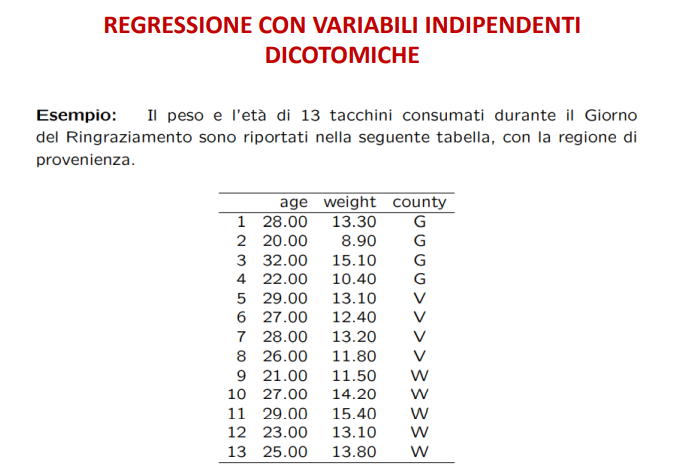 23
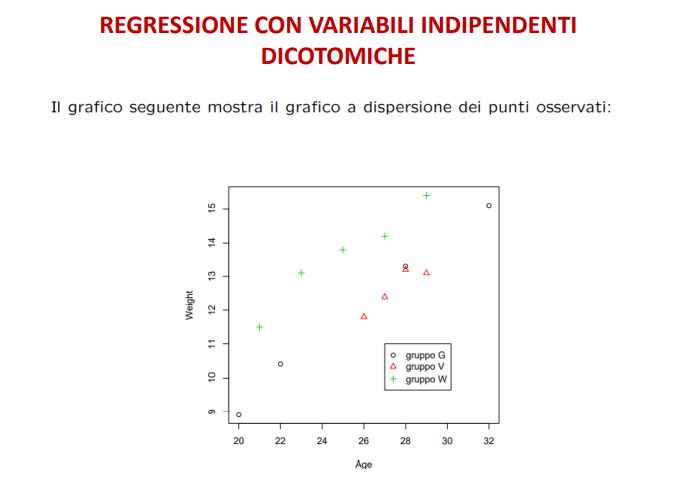 24
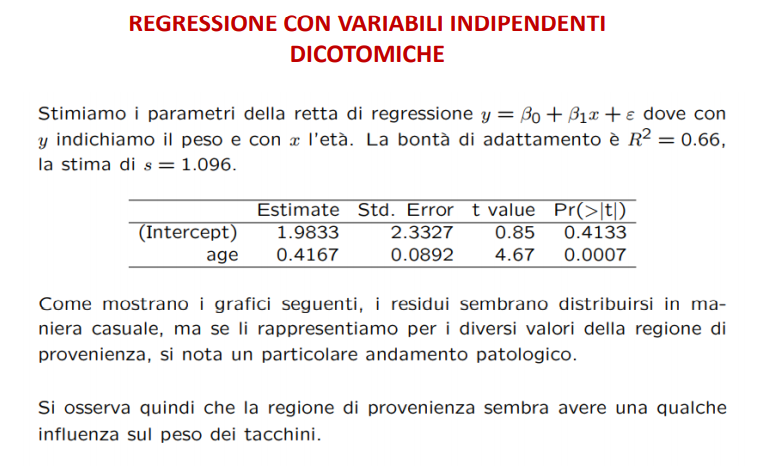 25
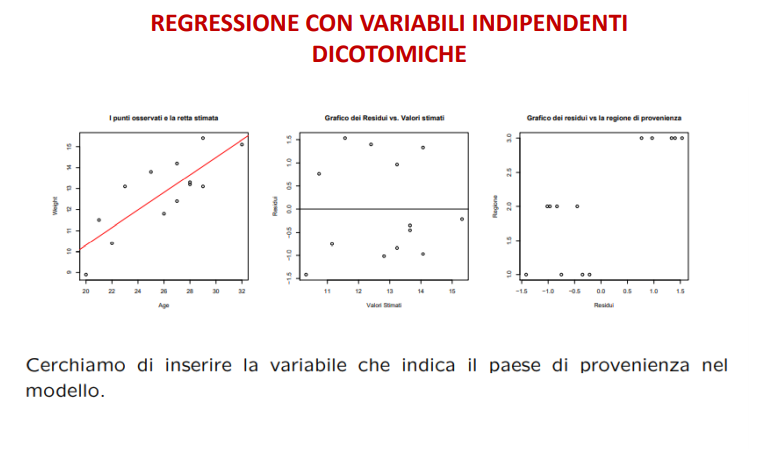 26
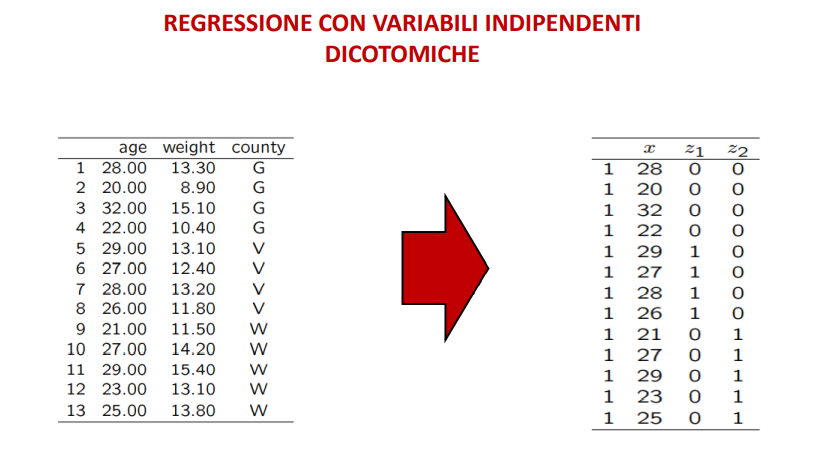 27
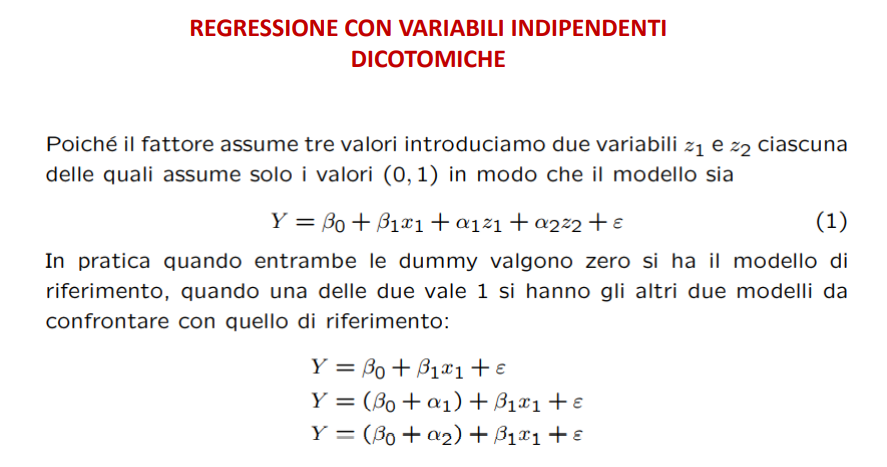 28
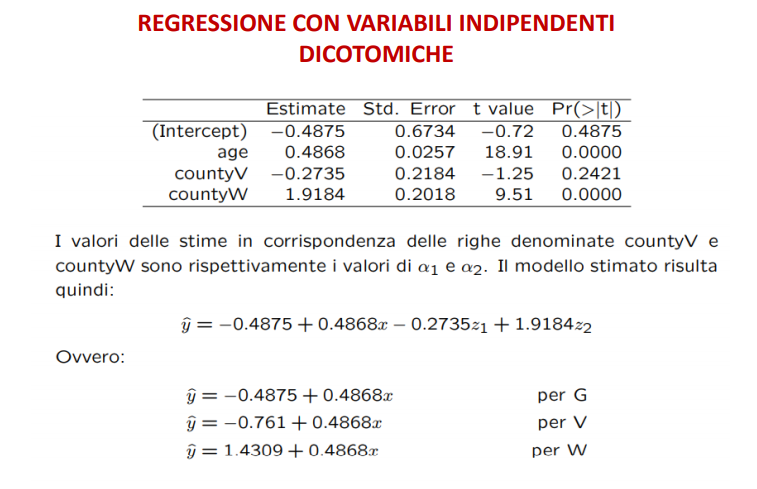 29
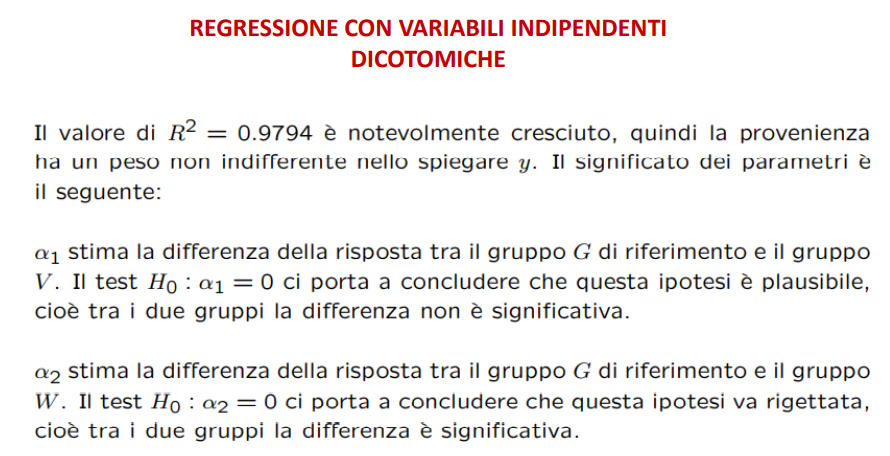 30
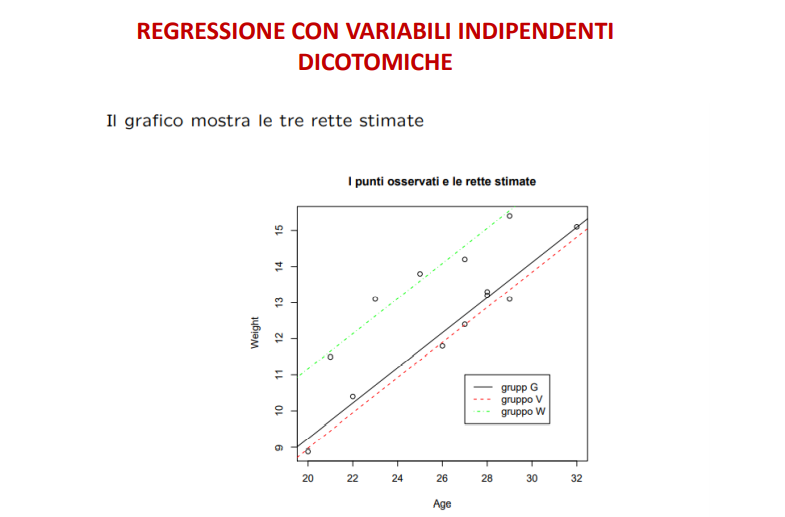 31
Ricodifica delle variabili
matrice_trasporti$Ripartizione2[matrice_trasporti$Ripartizione=="NO"]<-1
matrice_trasporti$Ripartizione2[matrice_trasporti$Ripartizione=="NE"]<-2
matrice_trasporti$Ripartizione2[matrice_trasporti$Ripartizione=="C"]<-3
matrice_trasporti$Ripartizione2[matrice_trasporti$Ripartizione=="I"]<-4
matrice_trasporti$Ripartizione2[matrice_trasporti$Ripartizione=="S"]<-5
matrice_trasporti$uso_studenti2[matrice_trasporti$uso_studenti<=25.35]="bassa"
matrice_trasporti$uso_studenti2[matrice_trasporti$uso_studenti>25.35 & matrice_trasporti$uso_studenti<=30.90]="mediobass"
matrice_trasporti$uso_studenti2[matrice_trasporti$uso_studenti>30.90 & matrice_trasporti$uso_studenti<=34.75]="medioalto"
matrice_trasporti$uso_studenti2[matrice_trasporti$uso_studenti>34.75]="alto"
32
Regressione con variabili indipendenti categoriali
In R vengono create automaticamente le h-1 variabili dummy e la prima categoria viene adottata come categoria di riferimento
La funzione contrasts() fornisce la codifica che R usa per le dummy (vale solo per variabili fattore)
uso_studenti2<-as.factor(uso_studenti2)
Per trasformare una variabile numerica o carattere in fattore:
#sovrascrive la variabile, altrimenti bisogna assegnare una denominazione diversa alla variabile
uso_studenti2<-as.factor(uso_studenti2)
Per modificare la categoria di riferimento, occorre riordinare i livelli (relevel)
reg_cat<-lm(EmissioniCO2 ~ Autovetture+relevel(Ripartizioni, ref="I"))
33
Regressione con variabili categoriali
########Multiple Linear Regression
#~~~~~1 CASE
reg_mul<-lm(EmissioniCO2~Density+uso_studenti+T_uso_autobus)
summary(reg_mul)


#________________________________________DIAGNOSTIC
vif(reg_mul) 		# restituisce il GVIF in presenza di variabili categoriali
Se df=1
34
Diagnostica regressione lineare multipla
hist(rstandard(reg_mul))   				# histogram of the standardised residuals
par(mfrow = c (2,2))
plot(reg_mul)
res_mul<-residuals(reg_mul)


shapiro.test(res_mul) 				#Normality
bptest(formula(reg_mul), data = matrice_trasporti)  	#Heteroskedasticity
dwtest(formula(reg_mul), data = matrice_trasporti) 	#Correlation
35
Regressione lineare multipla – trasformazioni su predittori
#~~~~~3 CASE NON-LINEAR Transformations of the Predictors
matrice_trasporti$auto2<-Autovetture^2
attach(matrice_trasporti)

reg_quad<-lm(EmissioniCO2~Density+uso_studenti+T_uso_autobus+Autovetture+auto2)
summary(reg_quad)

vif(reg_quad) 		# variance inflation factors (VIF)
hist(rstandard(reg_quad))   				# histogram of the standardized residuals
par(mfrow = c (2,2))
plot(reg_quad)
res_quad<-residuals(reg_quad)

shapiro.test(res_quad)  					#Normality
bptest(formula(reg_quad), data = matrice_trasporti) 		#Heteroskedasticity
dwtest(formula(reg_quad), data = matrice_trasporti) 	#Correlation
36
Regressione lineare multipla – interazioni
#~~~~~4 INTERACTION TERMS
#Continuous-Continuous Interaction
reg_int1<-lm(EmissioniCO2~Popol_residente+Autovetture+Popol_residente*Autovetture)
summary(reg_int1)


#Categorical-Continuous Interaction
reg_int2<-lm(EmissioniCO2~Ripartizione+Autovetture+Ripartizione*Autovetture)
summary(reg_int2)
37
ASYMPTOTIC INFORMATION CRITERION (AIC)
SCHWARZ CRITERION (BIC)
Nella scelta tra due o più modelli alternativi, si preferisce quello con la migliore struttura parametrica
Al crescere del numero dei parametri, la varianza dei residui diminuisce (perché migliora l’adattamento), ma aumentano i vincoli imposti dagli stessi parametri (quindi, peggiora la parsimonia)
In generale, dati più modelli, si preferisce quello che minimizza un opportuno indice (AIC, BIC, ...) espresso in funzione dei parametri del modello
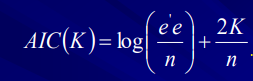 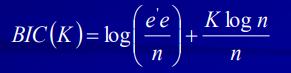 Basati sul concetto di entropia dell’informazione, sono misure relative delle informazioni «perse» con un modello parsimonioso rispetto alla realtà e permettono di scegliere il modello con la somma degli errori al quadrato più piccola
38
ASYMPTOTIC INFORMATION CRITERION (AIC)
SCHWARZ CRITERION (BIC)
#AIC e BIC
aic_regmul<-AIC(reg_mul); bic_regmul<-BIC(reg_mul)
aic_regcat<-AIC(reg_cat); bic_regcat<-BIC(reg_cat)
aic_regquad<-AIC(reg_quad); bic_regquad<-BIC(reg_quad)
aic_regint1<-AIC(reg_int1); bic_regint1<-BIC(reg_int1)
aic_regint2<-AIC(reg_int2); bic_regint2<-BIC(reg_int2)

aic_regmul;aic_regcat;aic_regquad;aic_regint1;aic_regint2
bic_regmul;bic_regcat;bic_regquad;bic_regint1;bic_regint2
39
PROCEDURE PER LA SELEZIONE DELLE VARIABILI ESPLICATIVE
Si tratta di procedure semi-automatiche che semplifica la scelta delle covariate da inserire nel modello di regressione multipla:

FORWARD SELECTION: si parte dal modello nullo (solo intercetta), si inserisce una variabile alla volta tale da minimizzare la somma dei quadrati dei residui (RSS) 

BACKWARD SELECTION: si parte dal modello full (con tutte le covariate), si elimina una variabile per volta a partire da quella con il p-value più elevato 

STEPWISE SELECTION: si procede come per la forward selection, ma durante il processo vengono eliminate le variabili i cui p-value eccedono un prefissato valore
40
PROCEDURE PER LA SELEZIONE DELLE VARIABILI ESPLICATIVE
#algoritmi di scelta delle variabili 
reg_multipla<-lm(EmissioniCO2~Density+T_uso_autobus+Autovetture+Popol_residente+T_uso_treno+Famiglie_diff+Incidenti_strada+Morti_inc_strada) #modello completo
summary(reg_multipla)
backsel<-step(reg_multipla,direction="backward") #backward selection
backsel
forwsel<-step(reg_multipla,direction="forward") #forward selection
forwsel
stepwise<-step(reg_multipla,direction="both")   #stepwise selection
stepwise
41